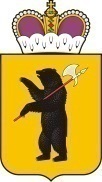 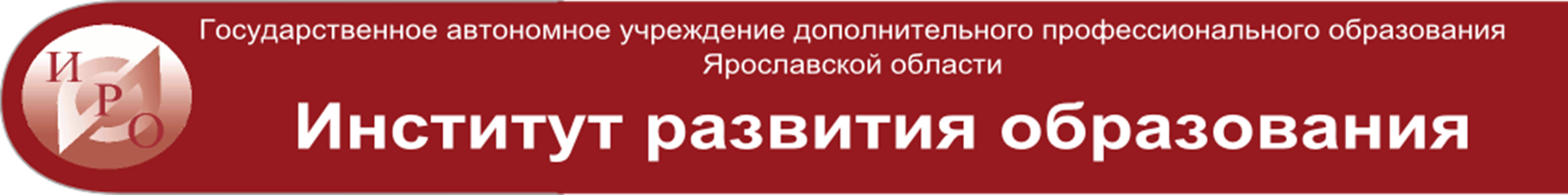 Департамент образования Ярославской области
Формирование и оценка коммуникативной компетентности педагога средствами ППК
© Коточигова Е.В., заведующий кафедрой дошкольного образования
kotochigova@yandex.ru
© Ермакова Т.Н.
© Захарова Т.Н.
© Надежина М.А.
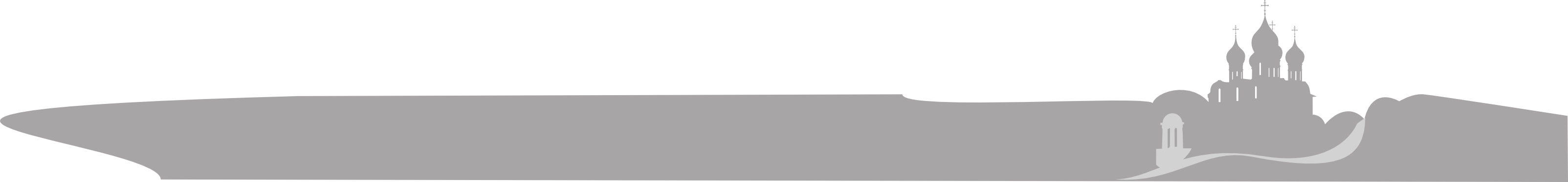 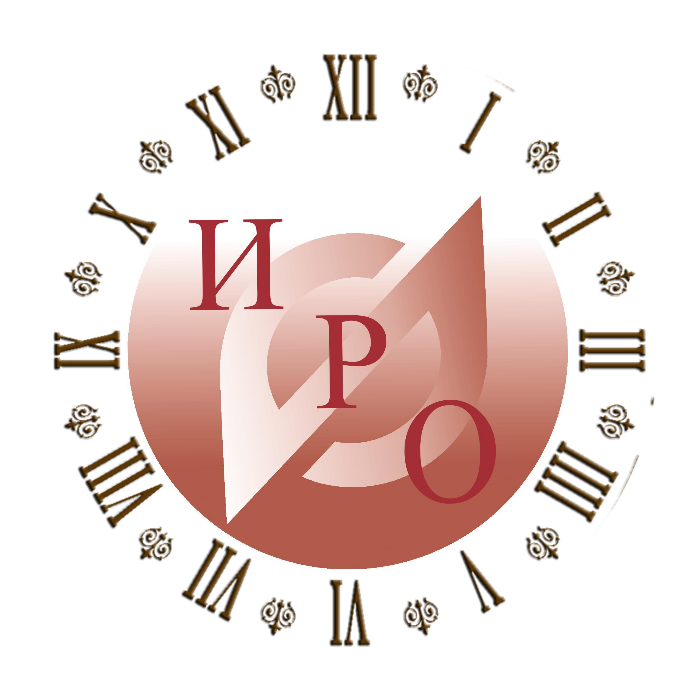 Операциональное определение
Коммуникативная компетентность -  интегративное личностное образование, имеющее системную организацию компонентов, касающихся 
знания эффективных приемов коммуникации, 
умения оптимального применить их на практике вследствие анализа актуальной коммуникативной ситуации
2
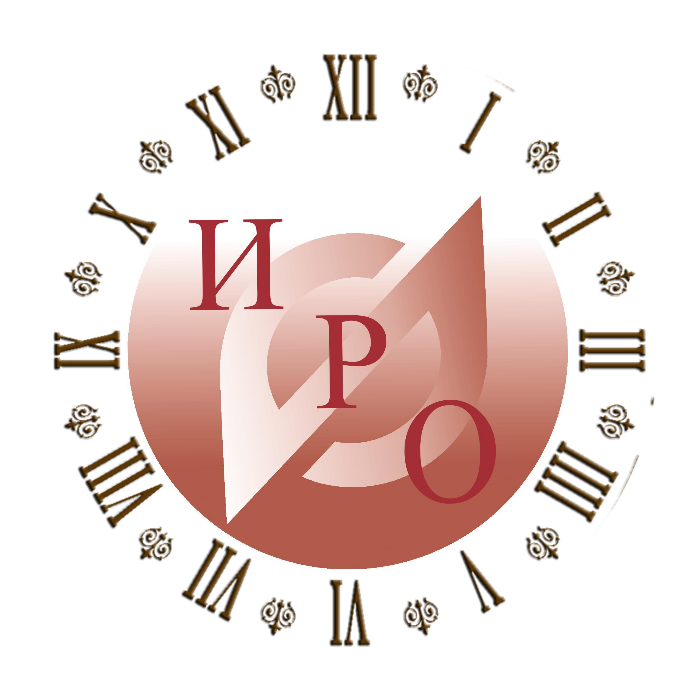 Структура опросника
3
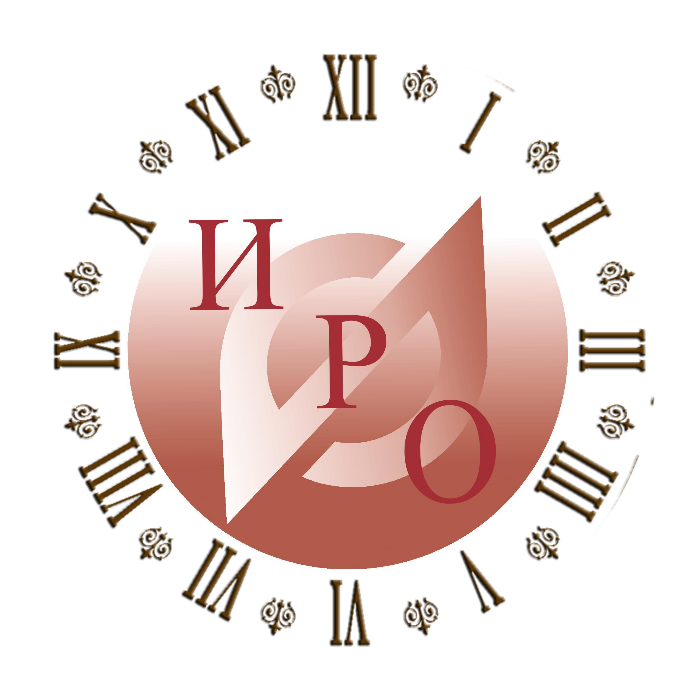 Умения
1. Использует конструктивные воспитательные усилия родителей (законных представителей) воспитанников и обучающихся, помогает семье в решении вопросов воспитания ребенка.
2. Формирует толерантность и навыки поведения в изменяющейся поликультурной среде.
3. Владеет навыками планирования совместной деятельности, способами активизации родителей и обучающихся, навыками организации и проведении дискуссии, обсуждения и других активных форм взаимодействия.
4. Владеет способами организации конструктивного взаимодействия детей в разных видах деятельности, создает условия для свободного выбора детьми деятельности, участников совместной деятельности, материалов
5. Создает детско-взрослую общность воспитанников, обучающихся, их родителей (законных представителей) и педагогических работников
6. Владеет способами взаимодействия с другими педагогическими работниками, специалистами ОУ.
7. Владеет технологиями диагностики причин конфликтных ситуаций, их профилактики и разрешения
8. Владение ораторским искусством, грамотностью устной и письменной речи, публичным представлением результатов своей работы, отбором оптимальных форм и методов самопрезентации
4
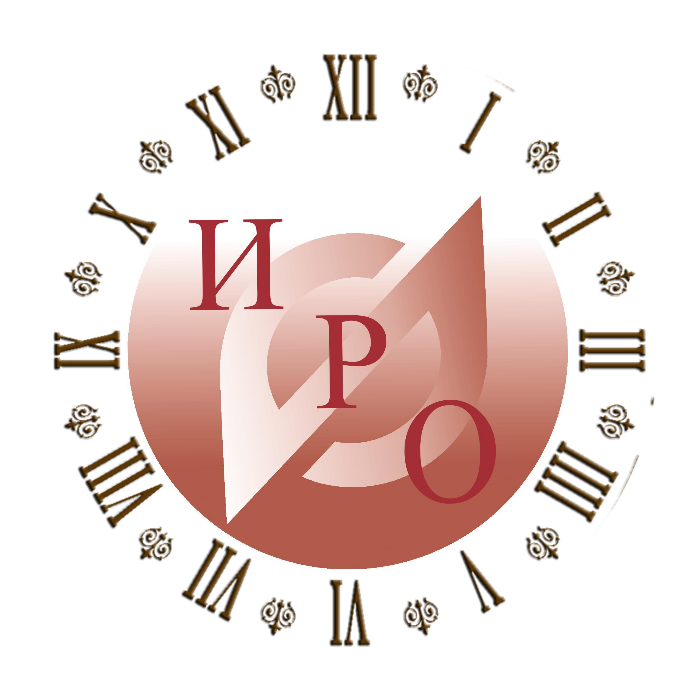 Как работали
Количественный анализ
В соответствии с стенами выявляется уровень развития компетентности в среднем
Общий балл от 0 до 32 
0-16 низкий уровень 
17-22 средний уровень 
22-32 высокий уровень 
Качественный анализ
Выявление дефицитных сфер коммуникативной компетенции.
Служит ориентиром для планирования обучения и развития
5
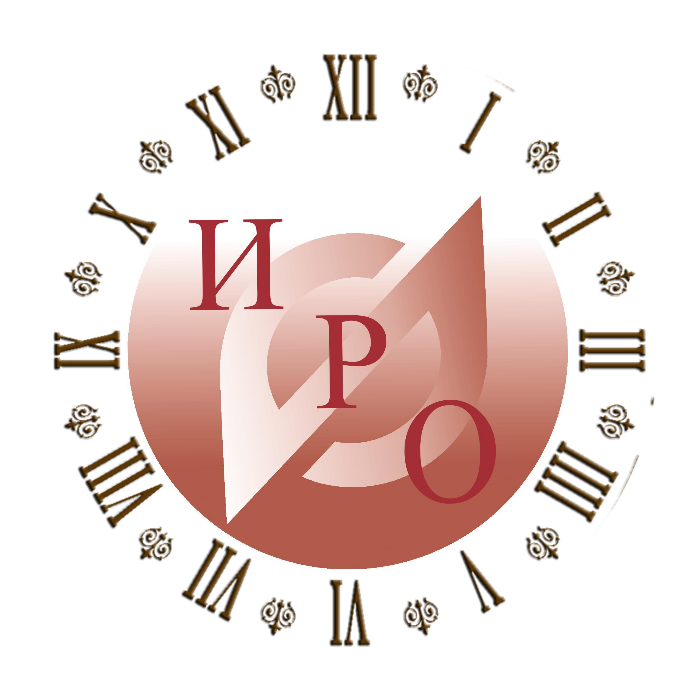 Результаты пилотажного исследования
6
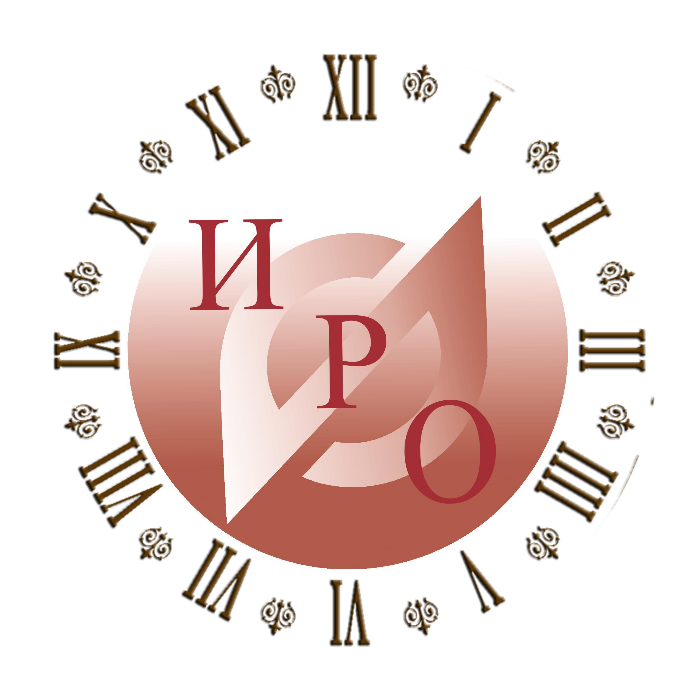 Дефицитные компоненты
2. Формирует толерантность и навыки поведения в изменяющейся поликультурной среде



В структуру тренинга интегрирован блок, направленный на работу над принятием многообразия. Обучение педагогов технологиям индивидуализации
7
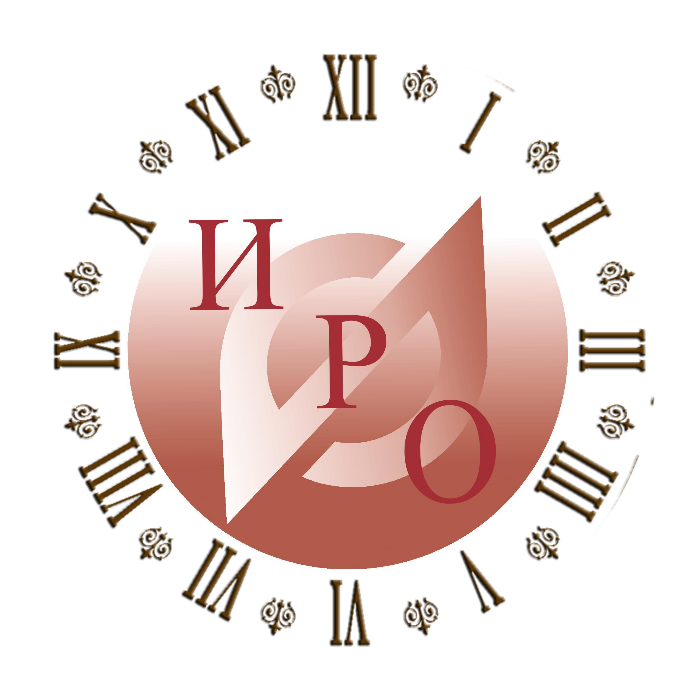 Дефицитные компоненты
4. Владеет способами организации конструктивного взаимодействия детей в разных видах деятельности, создает условия для свободного выбора детьми деятельности, участников совместной деятельности, материалов








	В структуру тренинга интегрирован блок, направленный на обучение педагогов технологиям индивидуализации, технологиям, ориентированным на ребенка, поддержку его инициативы и индивидуальности
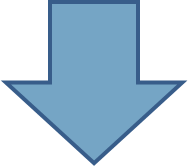 8
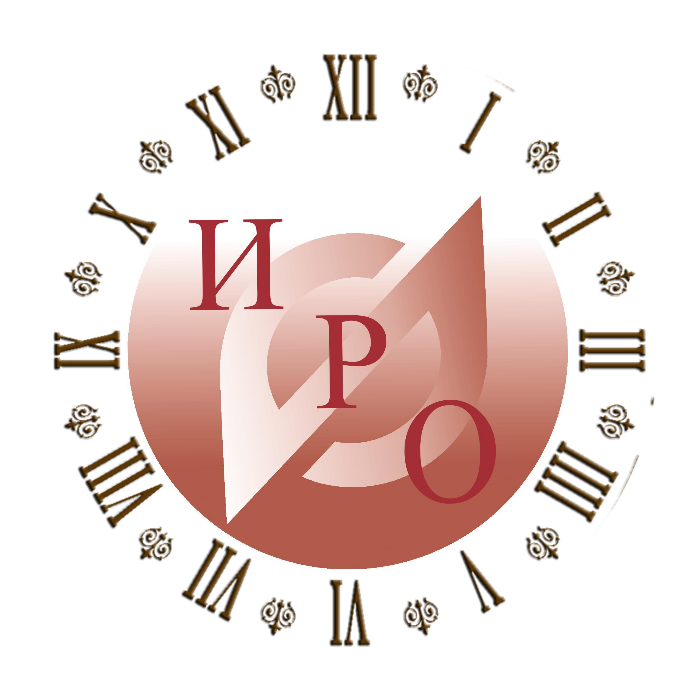 Дефицитные компоненты
6. Владеет способами взаимодействия с другими педагогическими работниками, специалистами ОУ



В структуру тренинга интегрирован блок, направленный на обучение педагогов приемам организации совместной работы со специалистами ОУ
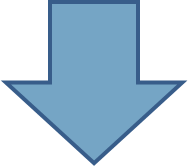 9
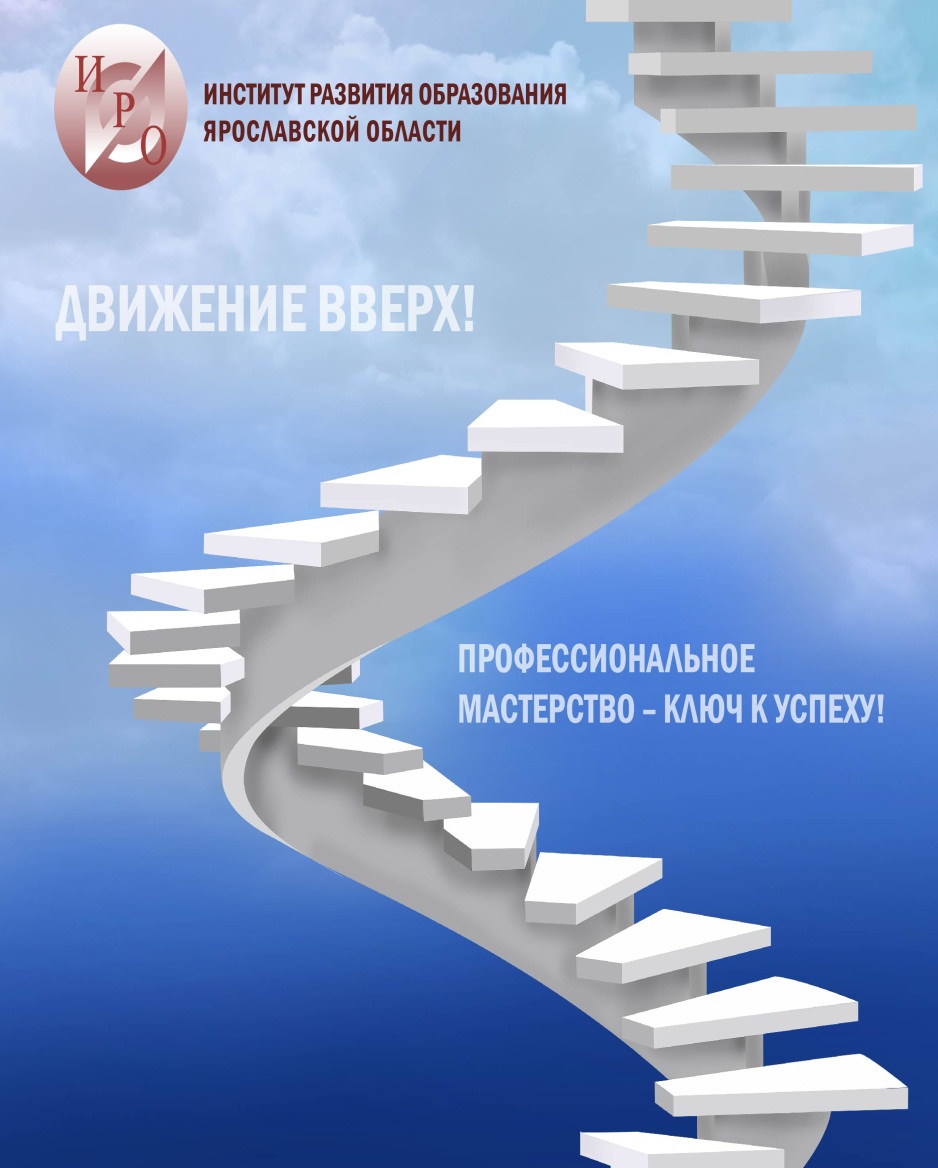 Спасибо за внимание!
Контактная информация:
Россия г. Ярославль, ул. Богдановича, 16 
Тел.: +7 (4852) 23-06-82 
Сайт: www.iro.yar.ru
E-mail: kd0.k@yandex.ru